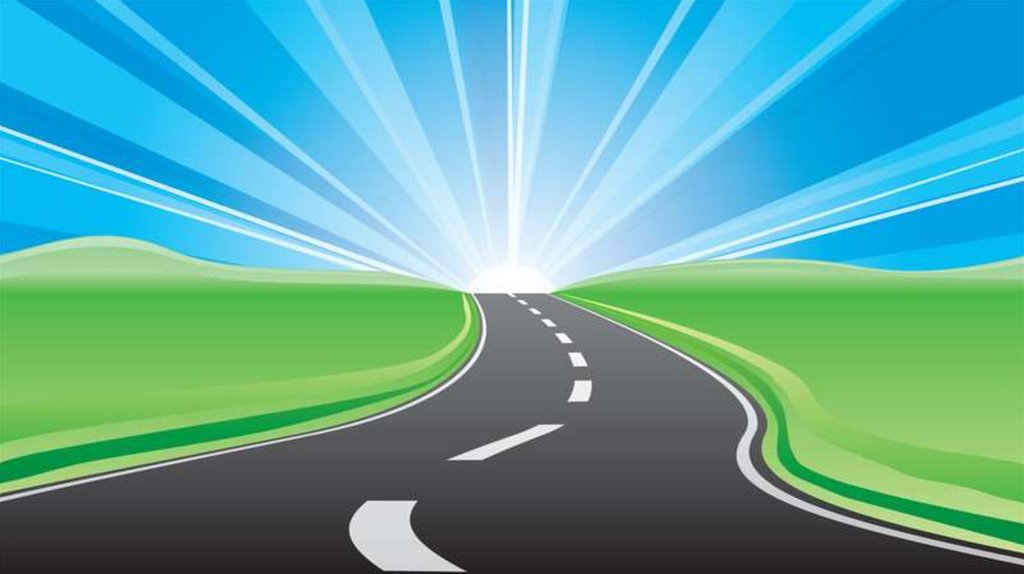 Интерактивный проект 
«Мы идем в банк»
Автор:
Брянская Злата Вадимовна,
обучающаяся   7   класса 
МБОУ СОШ №1 имени Романа Кулакова
Предгорного района
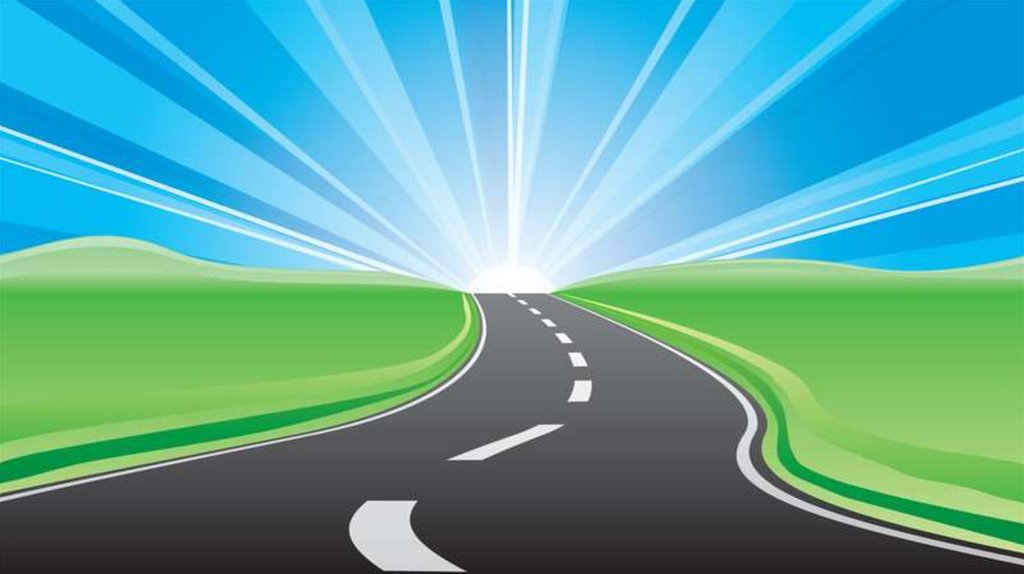 8 (800) 555-55-50
Название банка
Адрес:
Ст Ессентукская, ул Эскадронная 38
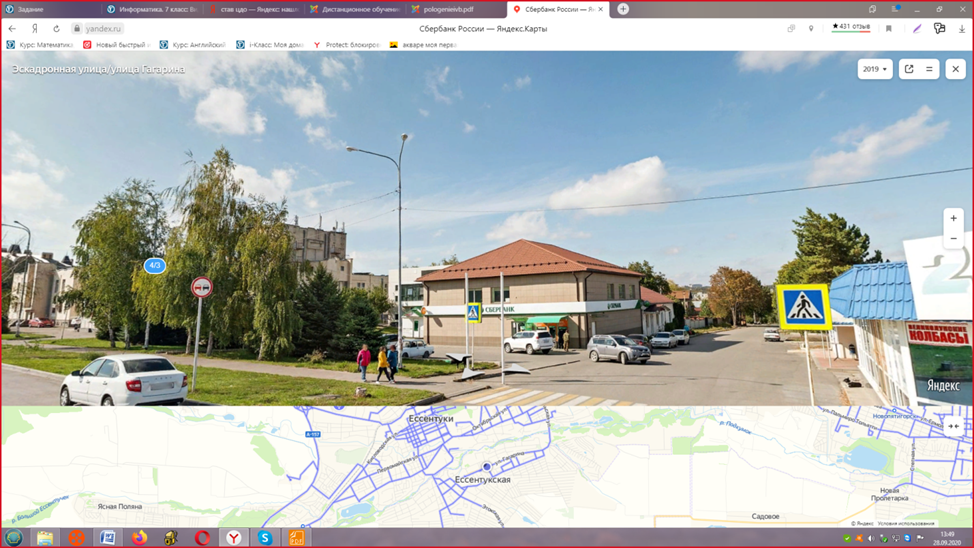 Режим работы:8-17
Тел.:8 (800) 555-55-50
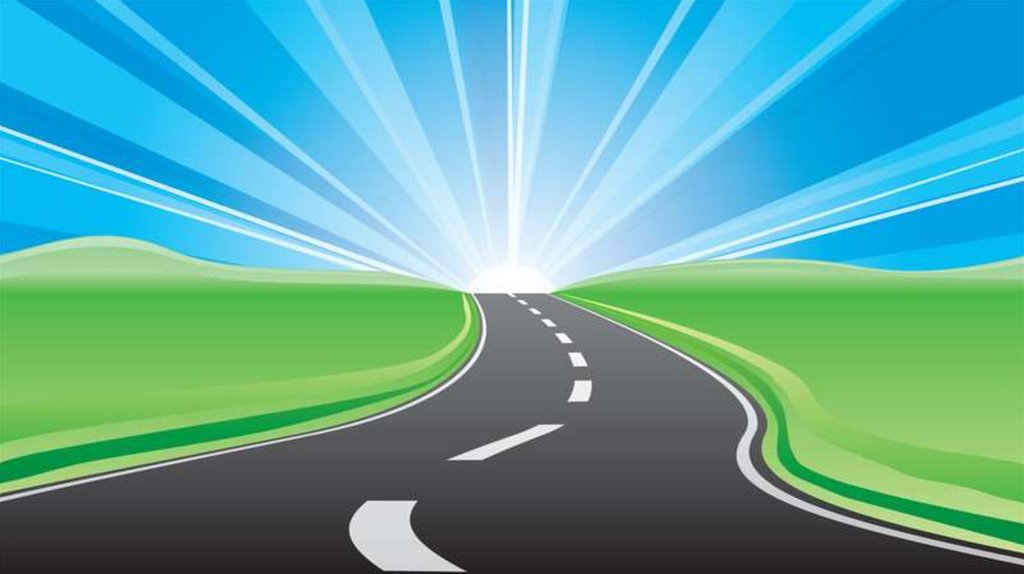 Услуги, предоставляемые банком:
1
2
3
4
5
Обслуживание физических лиц
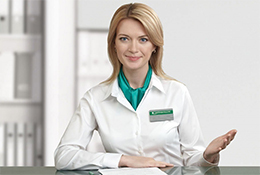 Обслуживание юридических лиц
)
Дебетовые карты
Кредитование частных лиц
Кредитование частных лиц
потребительский кредит
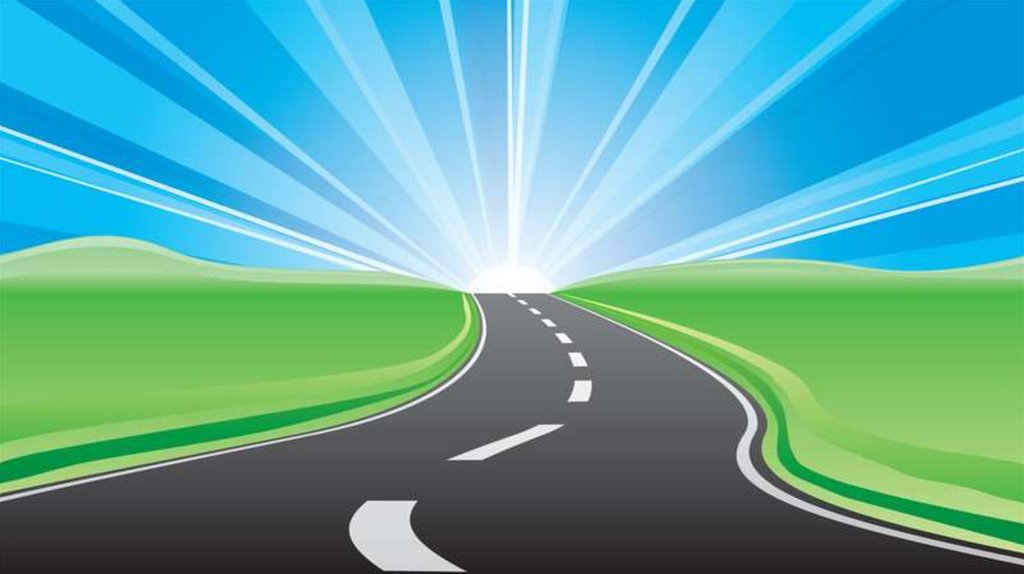 Путь пешком
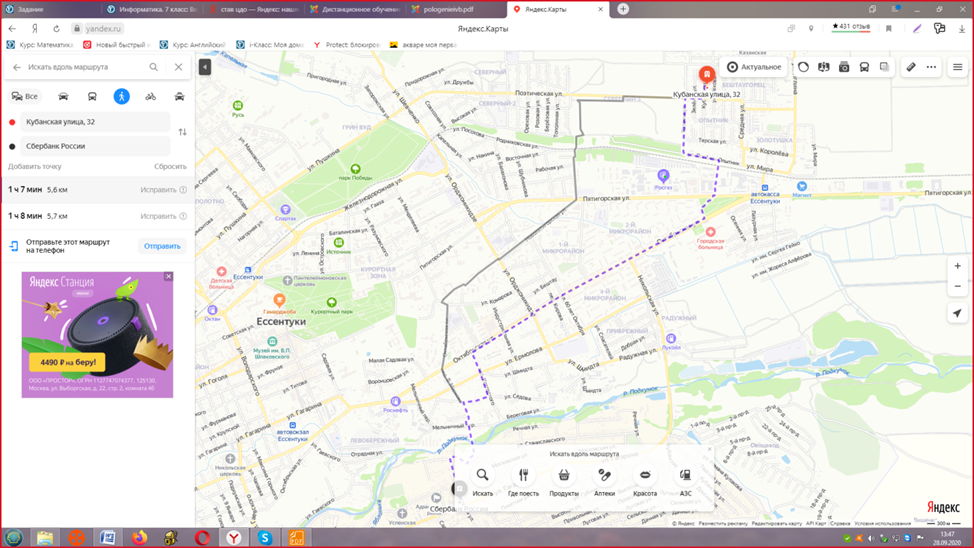 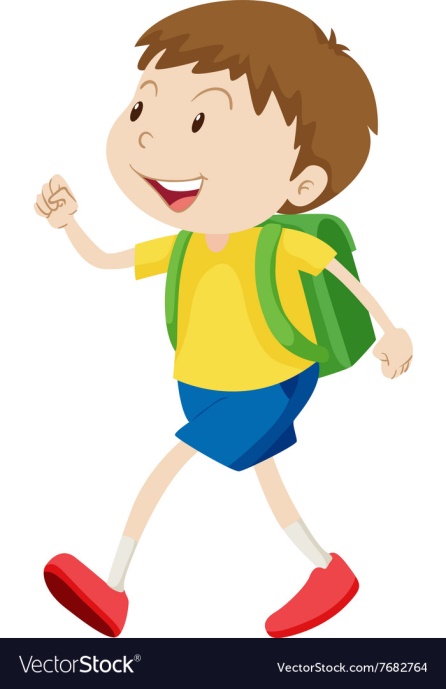 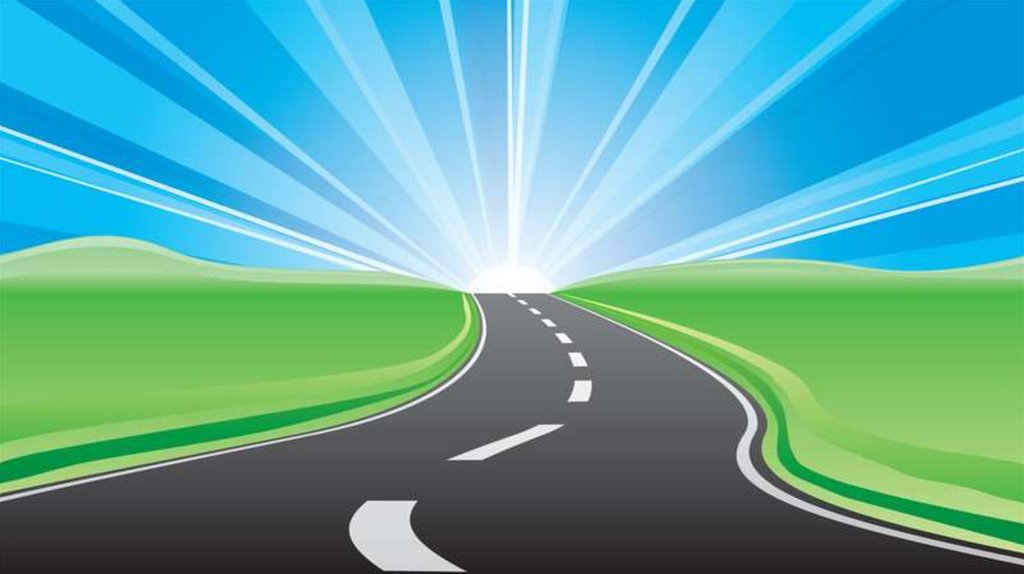 Путь на автомобиле
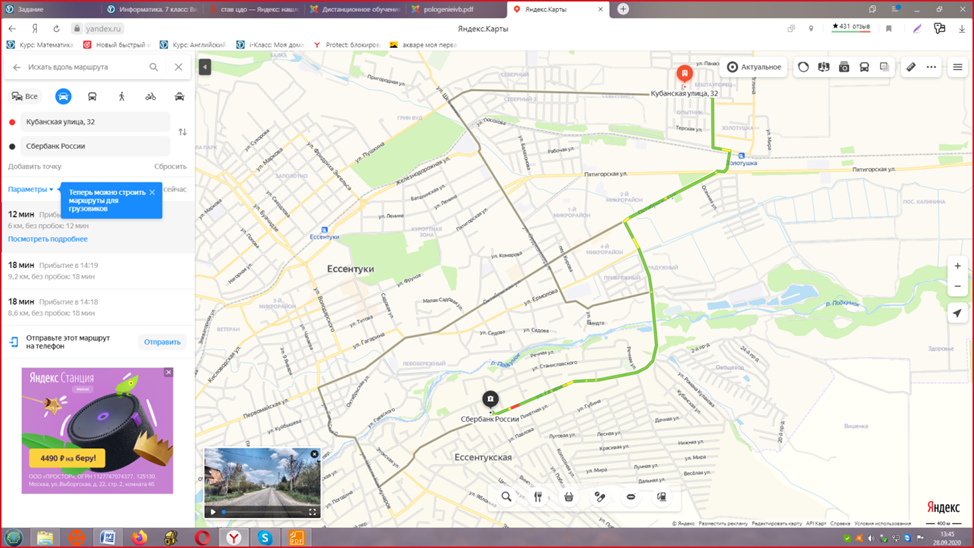 автомобиле
(при отсутствии удалить слайд)
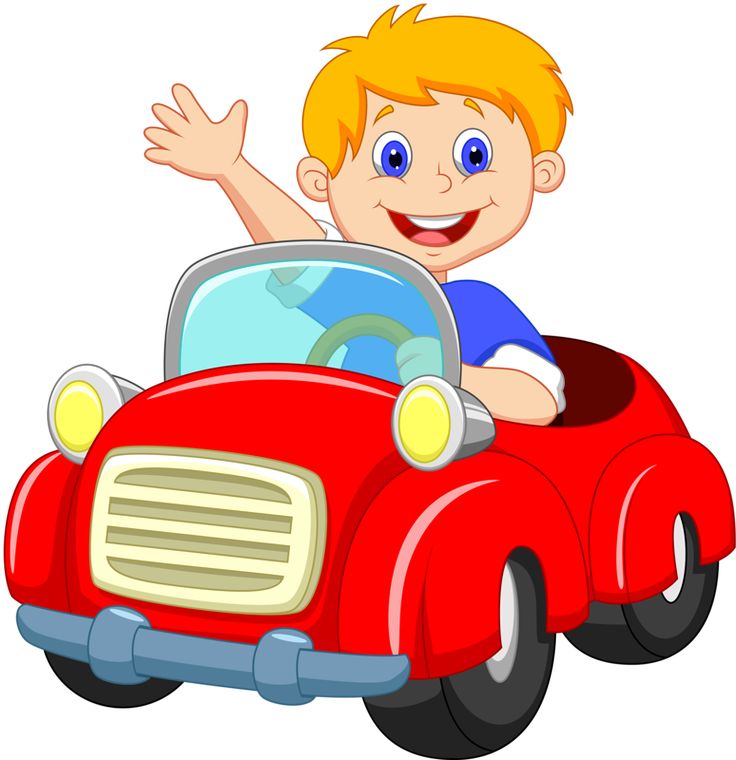